PolyRhythm: Adaptive Tuning of aMulti-Channel Attack Template for Timing Interference
Ao Li*, Marion Sudvarg*,
Han Liu, Zhiyuan Yu, Chris Gill, Ning Zhang

RTSS 2022

* Presenters and Equal Contributions
Motivation
Multi-core computing platforms
Improved performance
Better for size, weight and power (SWaP) constraints
Increasingly deployed on embedded real-time systems
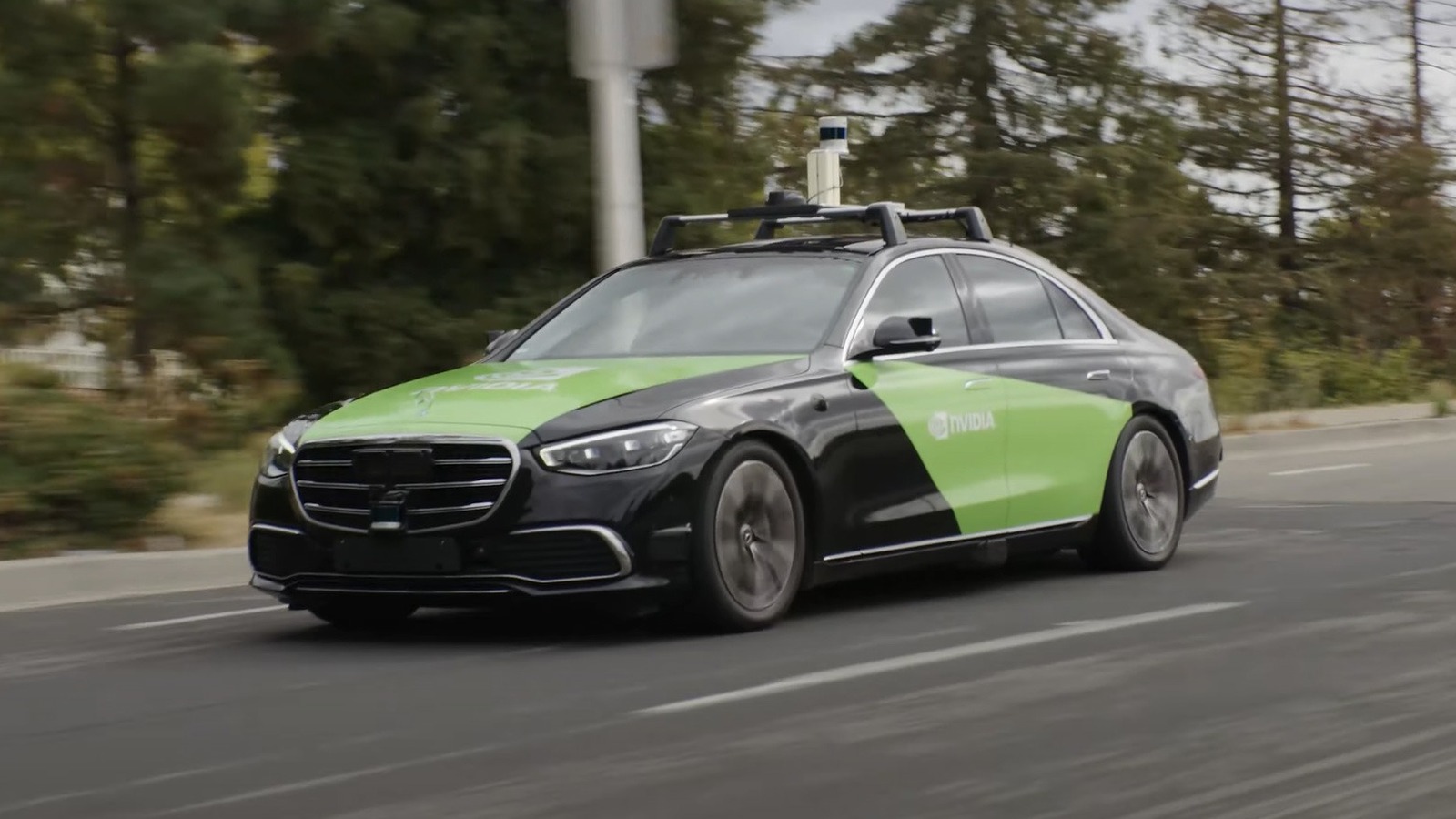 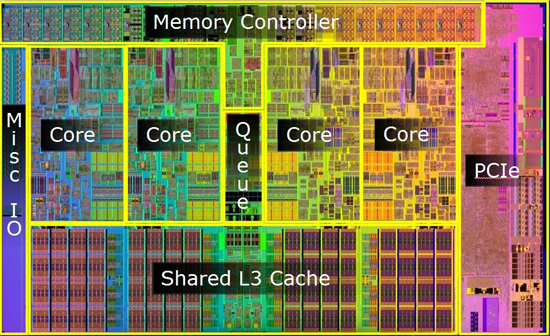 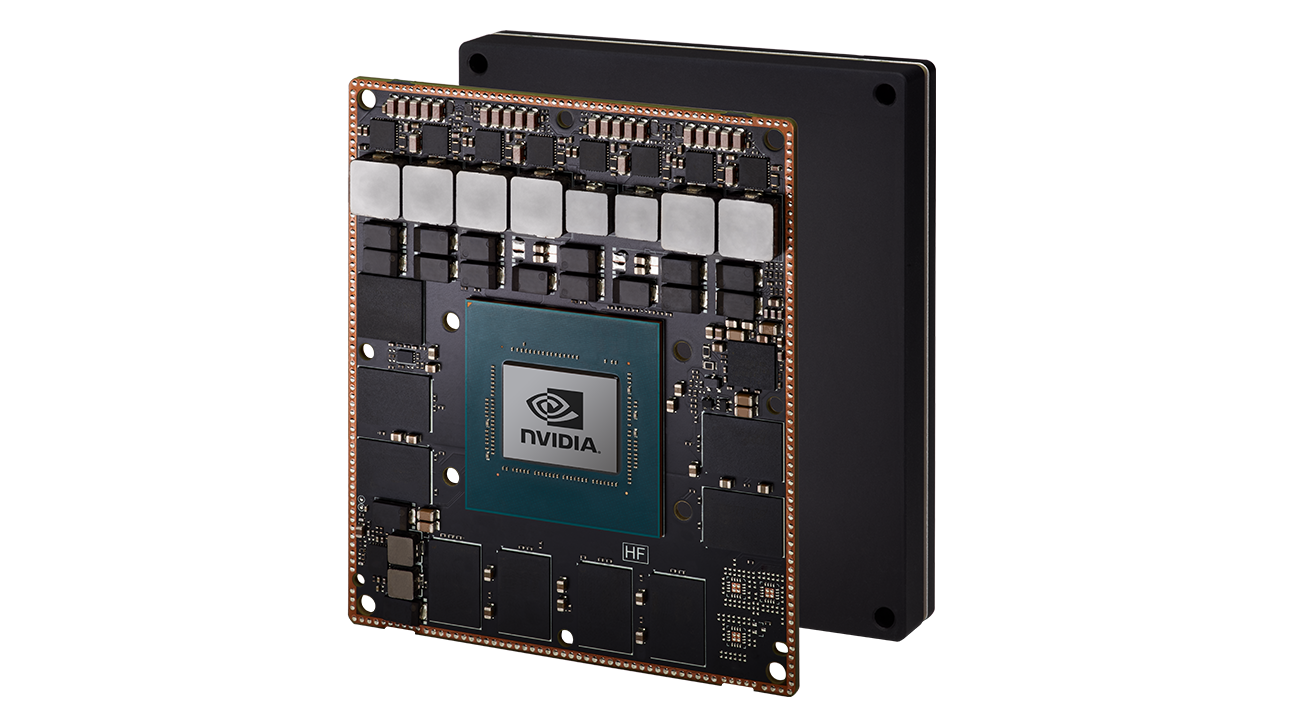 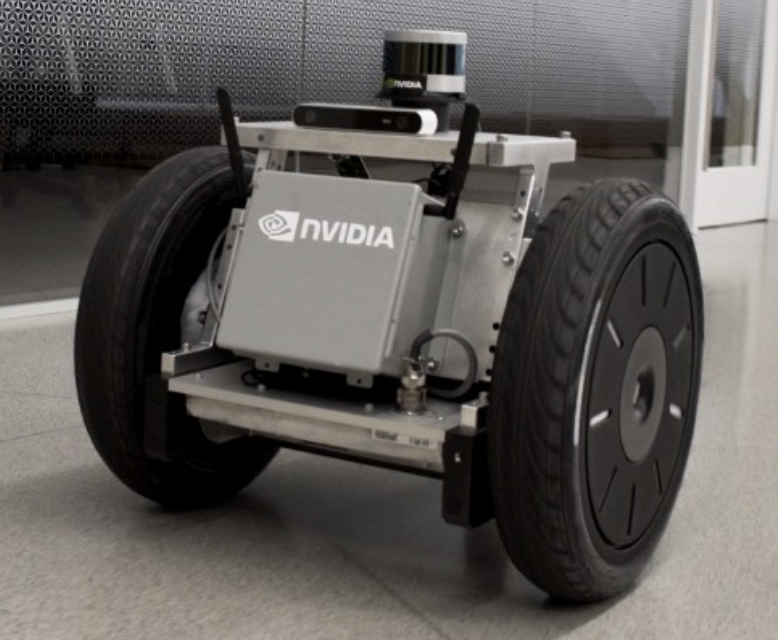 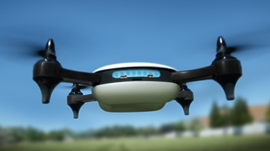 2
Motivation
Interference is a long-standing problem
Shared resource contention by co-running tasks
Worst-case performance is unpredictable
Malicious interference can cause hundreds of times of delay
Characterizing interference in complex systems is challenging
How can we, as system designers, empirically profile worst-case/malicious interference?
3
Survey on Existing Literature
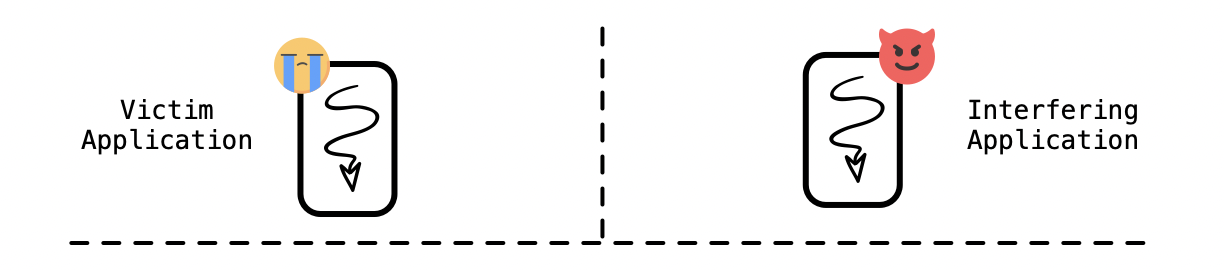 System Call Interface
OS-based Channels
Socket
Context Switching
VFS
CCS' 12
RTSS' 11
EMSOFT' 12
OSDI' 20
SK_buffer
File Systems
Task Spawning
OSDI' 10
ASPLOS' 10
RTAS' 22
TCP/UDP
Volume Manager
OS Review' 08
Task Scheduling
SIGMETRICS' 13
Device Driver
DAC' 01
Bus
TLB
CPU Port
Row Buffer
Cache
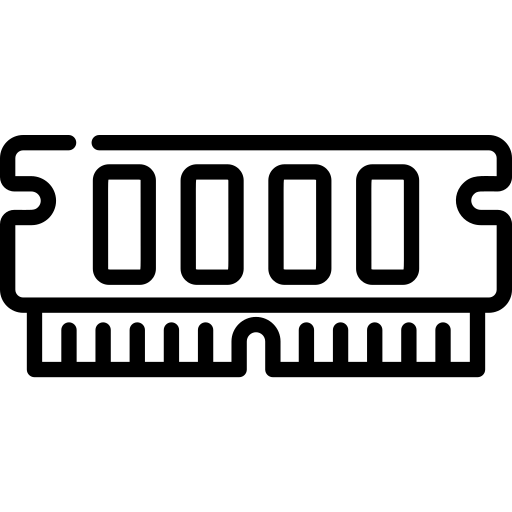 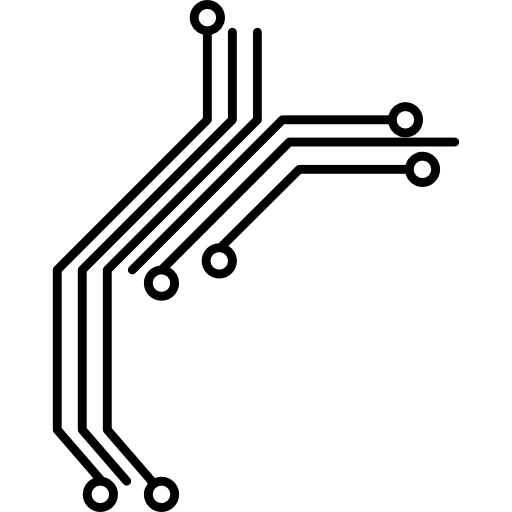 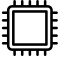 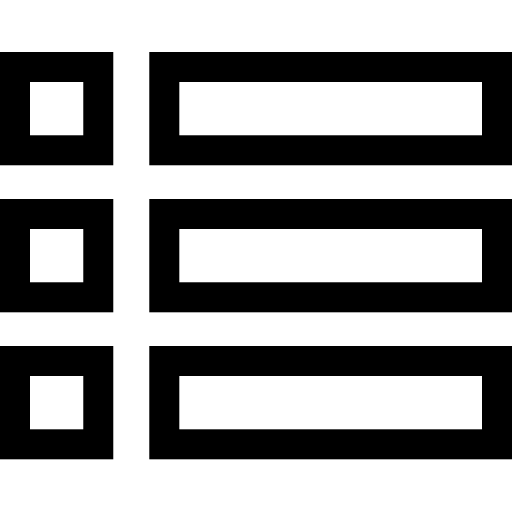 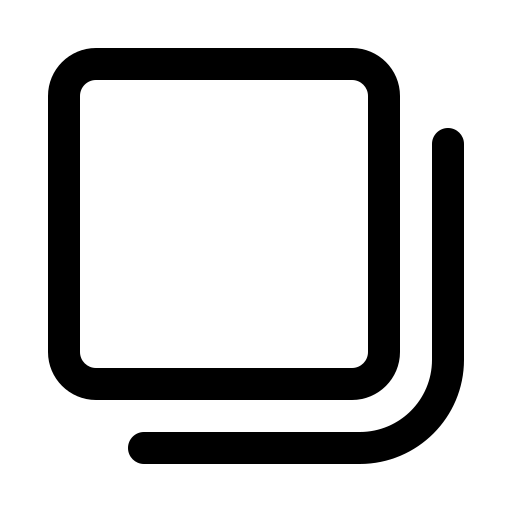 Architectural Channels
RTAS' 19
ISCA' 16
Usenix Security' 07
PACT' 15
RTAS' 20
ISCA' 19
RTAS' 20
Usenix ATC' 11
S&P' 19
Asia CCS' 17
4
RTAS' 15
ISCA' 14
Survey on Existing Literature
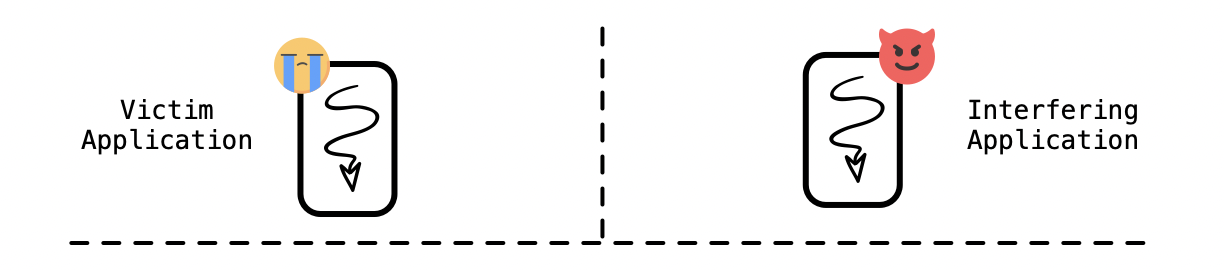 System Call Interface
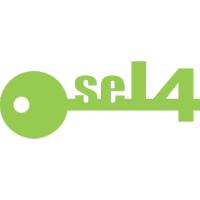 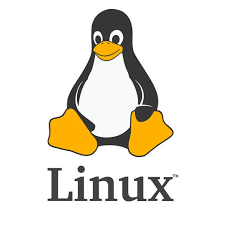 OS-based Channels
Context Switching
VFS
Socket
File Systems
SK_buffer
Task Spawning
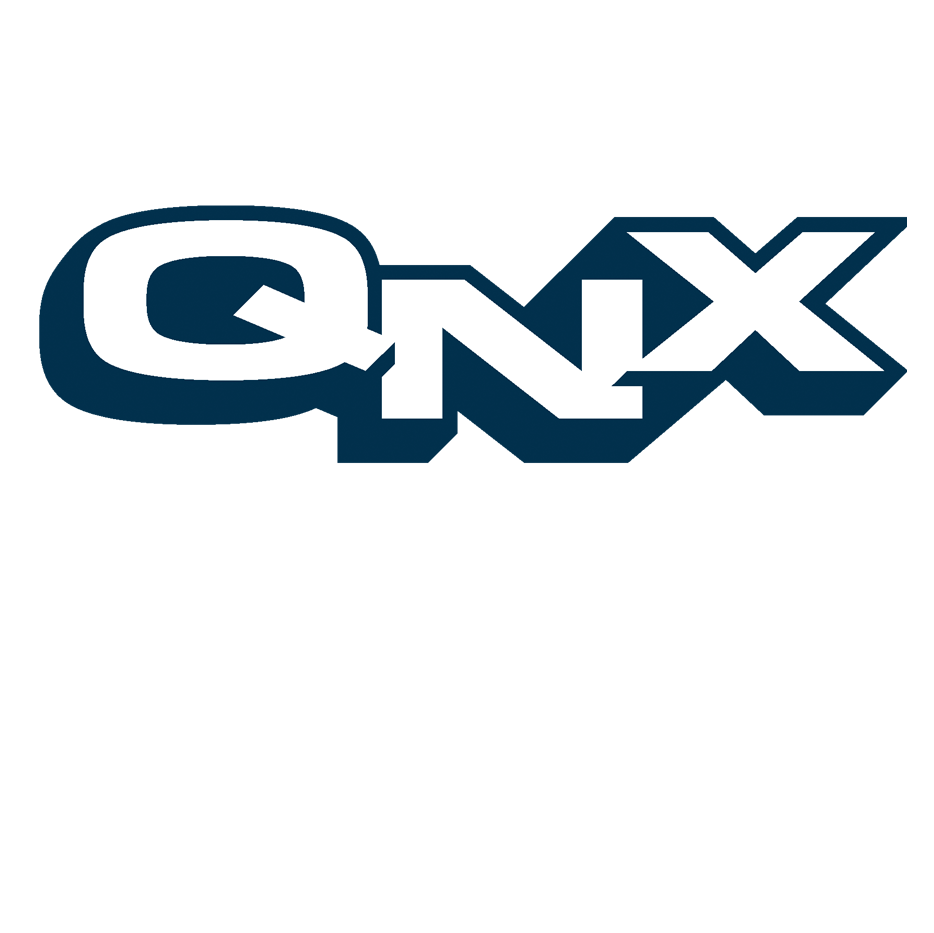 Volume Manager
TCP/UDP
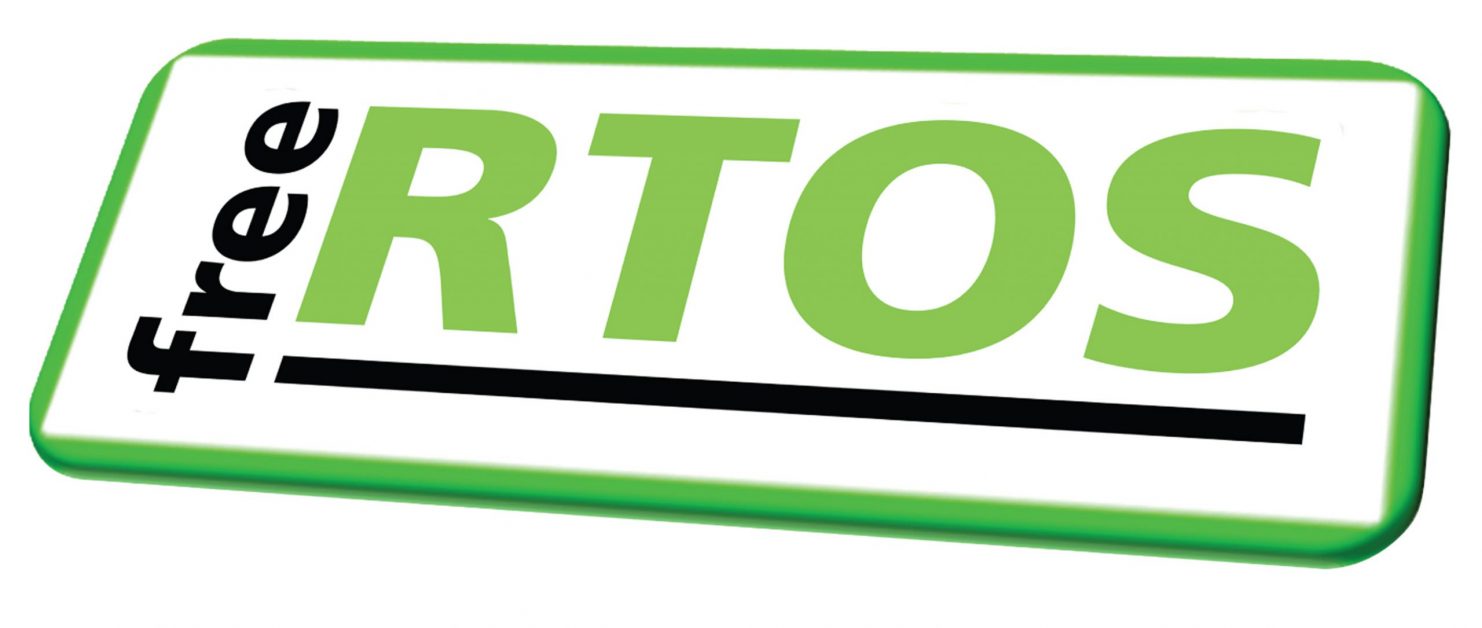 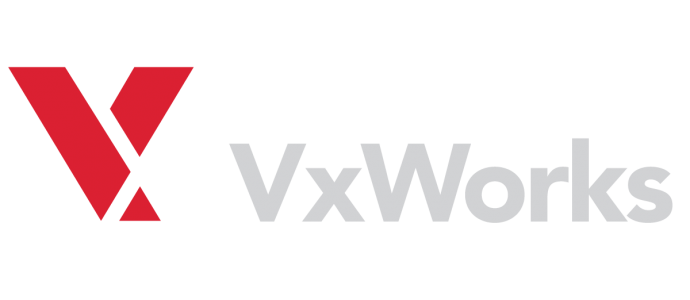 Task Scheduling
Device Driver
Cache
Bus
TLB
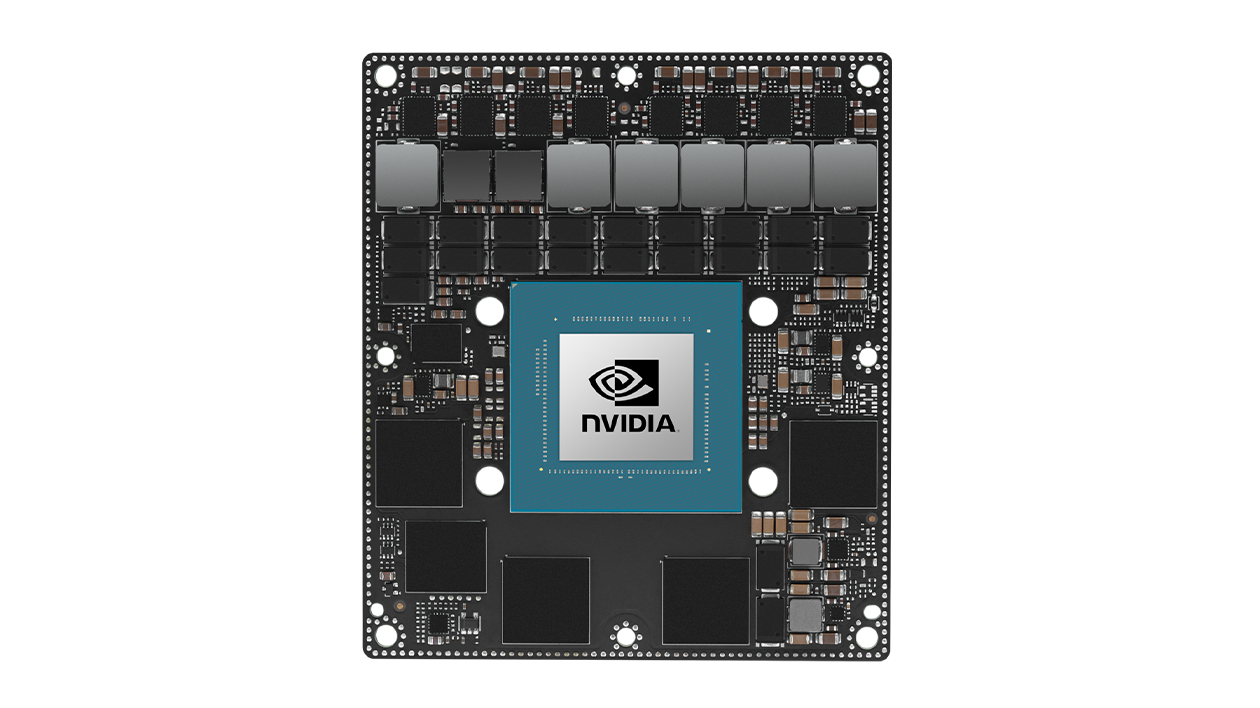 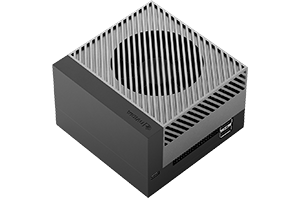 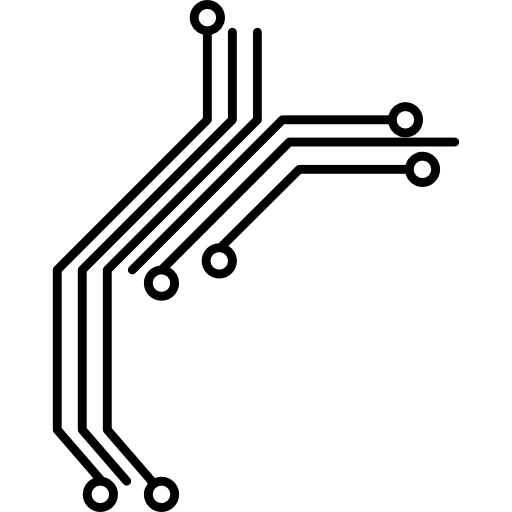 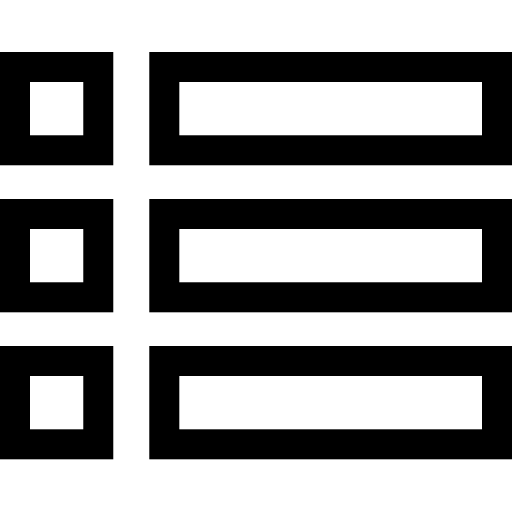 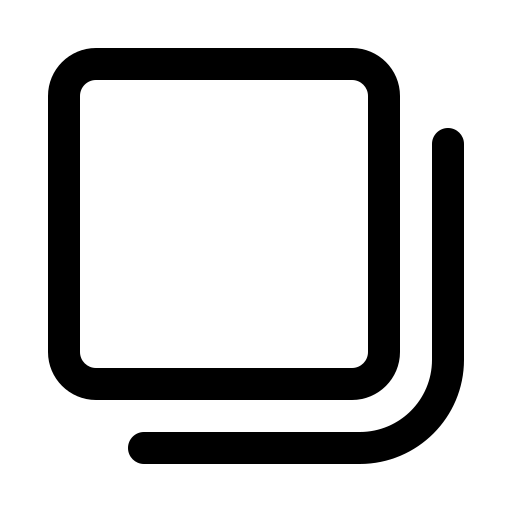 Architectural Channels
CPU Port
Row Buffer
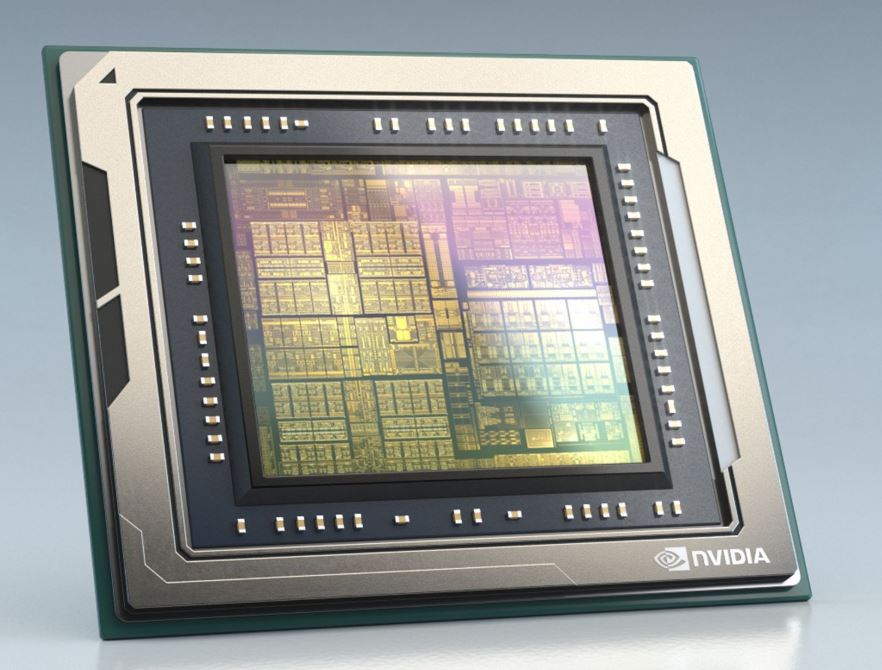 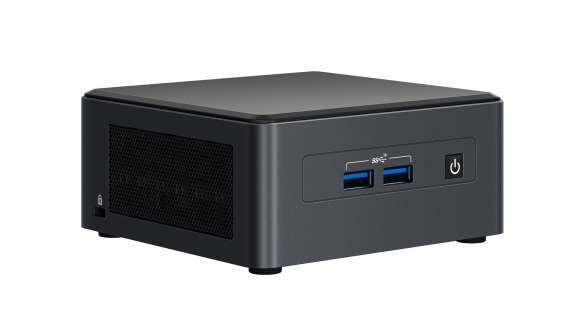 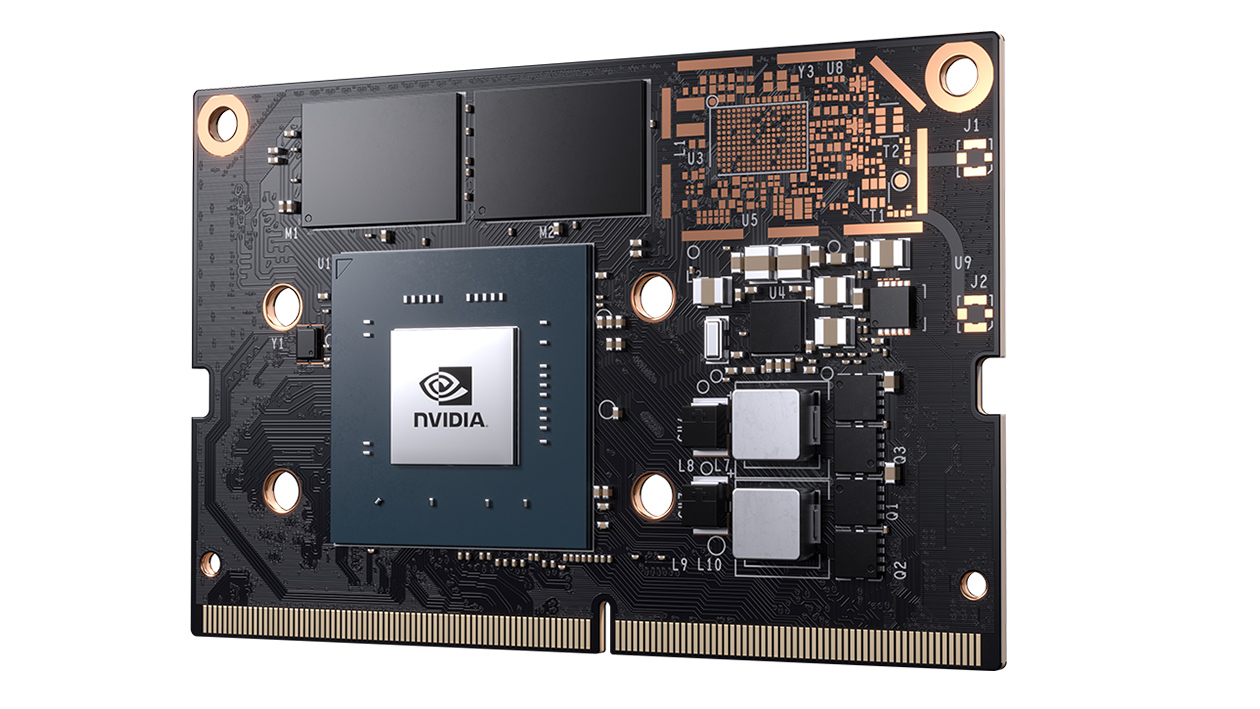 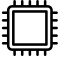 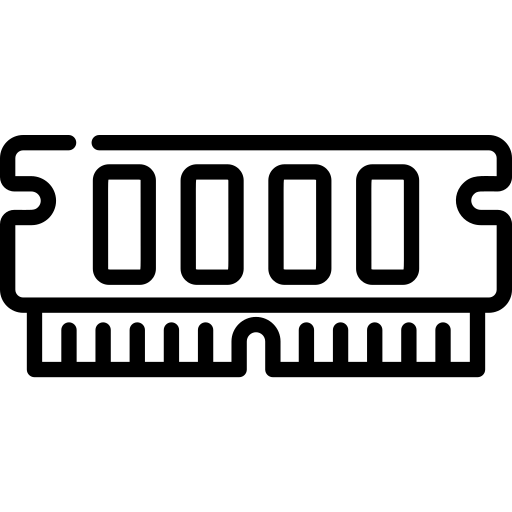 5
Research Challenges
What are the resource-contention channels?

How do we automatically tune the parameters for diverse and heterogenous OSes and architectures?

How can we adaptively select combinations of different channels to maximize the attack impact?
6
Overview of Our Proposed Solution
Systemization of performance interference on:
Shared OS resources
Shared architectural resources 

Automatic tuning of maximum performance interference on each channel (Platform-targeted)

Adaptive combination of different channels to maximize the attack effects (Workload-targeted)
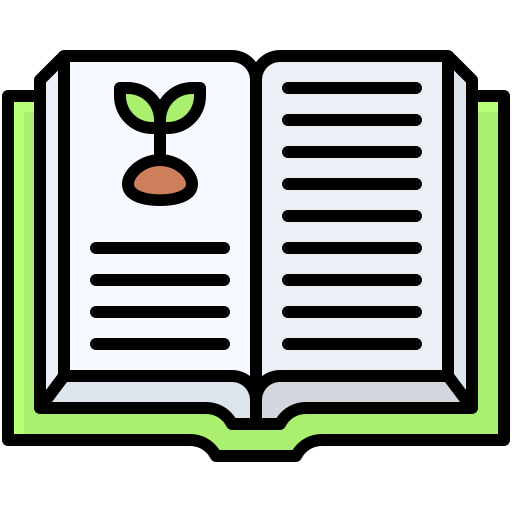 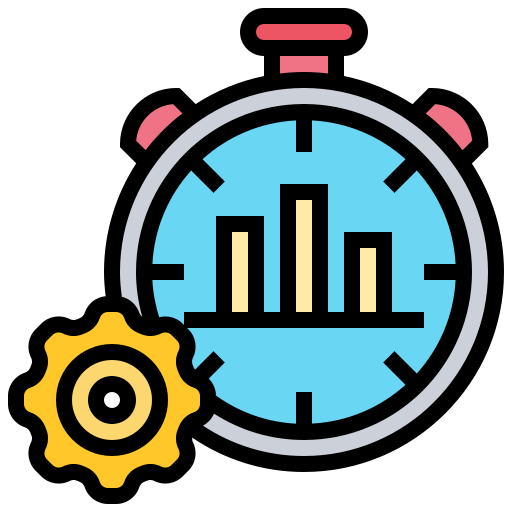 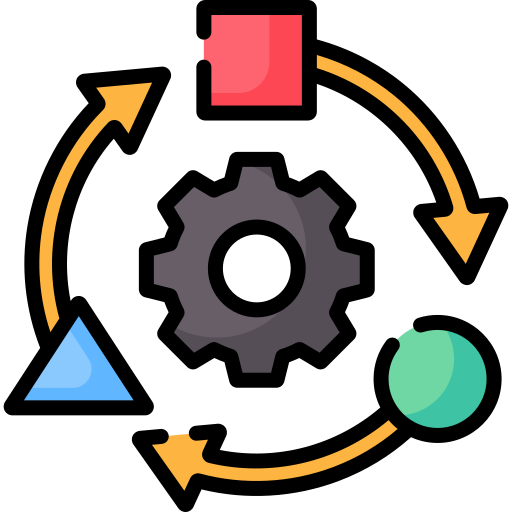 We want to enable design of more resilient systems
Characterizing worst-case/malicious multi-channel timing interference
7
PolyRhythm
A templated tool for running worst-case/maximum interference
Synthesizes primitives across multiple architectural and kernel-based channels

Uses a genetic algorithm to tune platform-specific parameters offline

Searches online to find contention regions

Reinforcement learning dynamically selects which channel to target online at each time step
8
Threat Models and Isolation
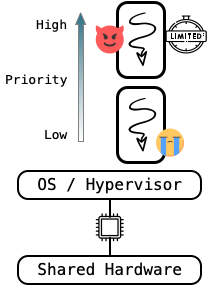 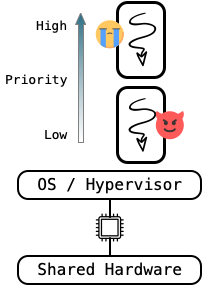 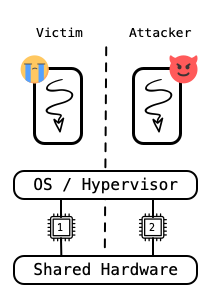 (c) Bandwidth Limitations
(a) Core Partitioning
(b) Low-Priority Attacker
9
Cache Channels
Potential sources of interference:
Cache evictions on common core
Shared last level cache
Shootdowns on shared TLB
Cache coloring or partitioning can help
But there may be hidden shared resources
Miss status holding registers
Writeback buffer
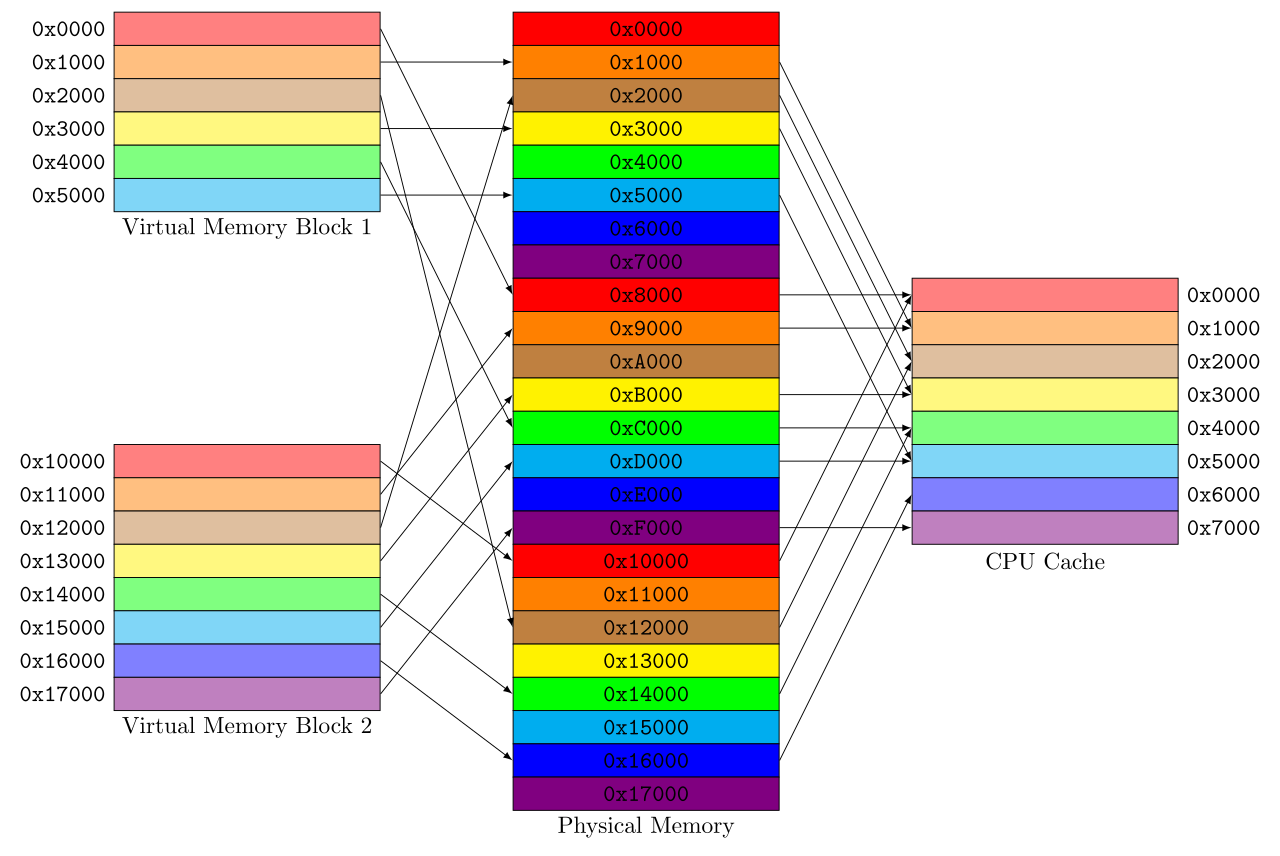 ./polyrhythm cache <threads> <stride> <size>
Number concurrent attack threads
Allocate array of size
Iteration step in cache lines
Attack Cache
10
(TLB primitive parameters available in online manual)
Memory Channels
Data in DRAM row buffers returned significantly faster
Attempt to evict victim data from buffers
Contention for common memory controller and bus
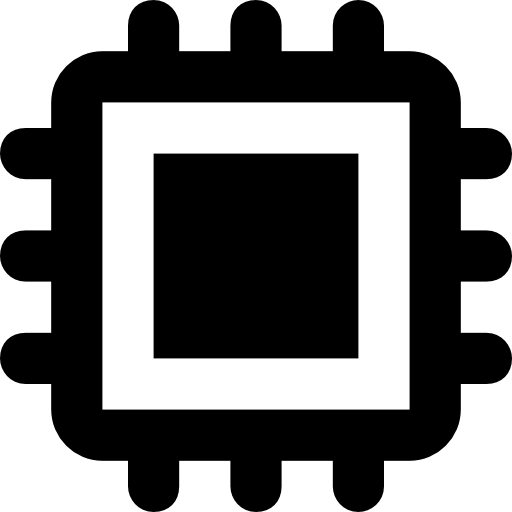 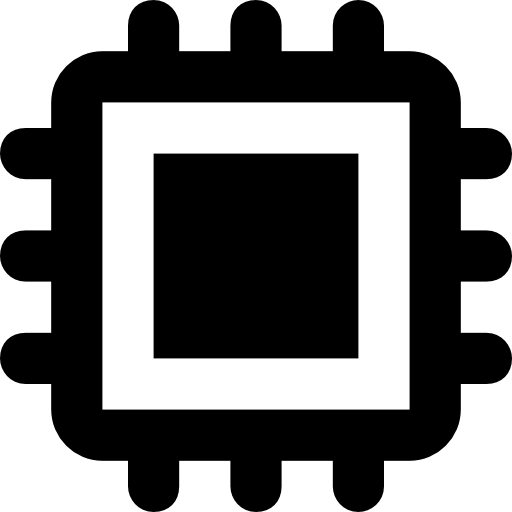 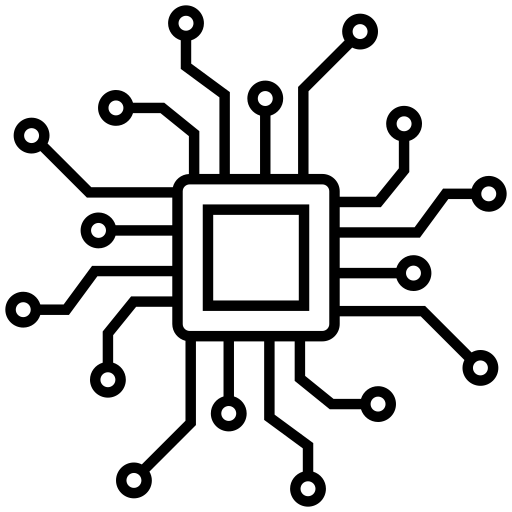 DRAM Row
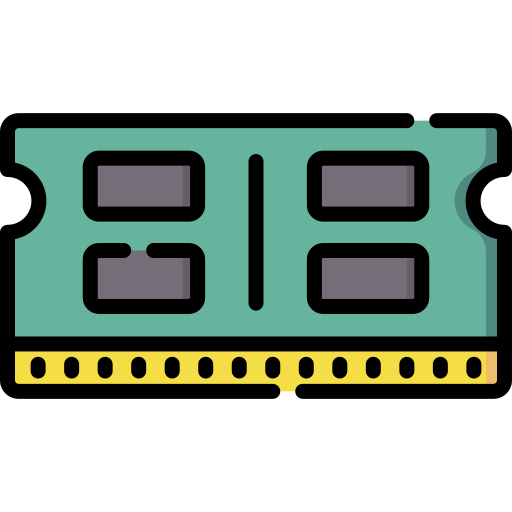 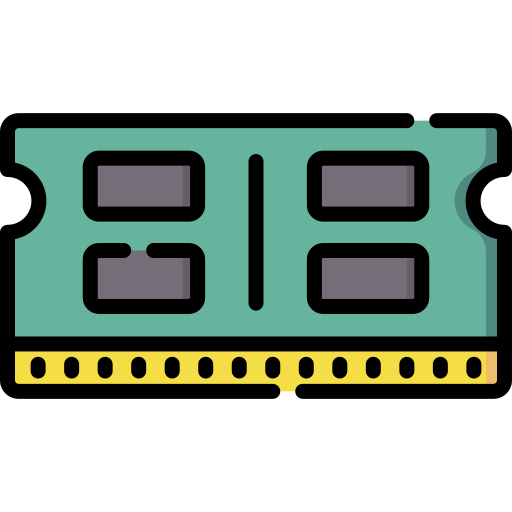 Buffer
./polyrhythm row_buffer <threads> <stride> <size> <pattern>
Number concurrent attack threads
Allocate array of size
Random or sequential access
Attack DRAM row buffer
Sequential iteration step
(Memory bandwidth primitive parameters available in online manual)
11
OS Channels
I/O Attack Primitives
Network and block devices are increasingly fast
I/O request queues are getting larger, increasing contention
I/O scheduler can be targeted for overhead
Contention points along deep driver stacks may be exploited

File System Attack
Locked data structures can cause priority inversion

Fork Bomb Attack
Increase size of queues and endpoints
Overwhelm thread structure allocators
(All 9 channel primitive parameters available in online manual)
12
Genetic Algorithm for Offline Tuning
For each primitive, find best parameters for target platform (Arch+OS)
Run against a workload that heavily uses the channel
Use hardware performance counters to determine effectiveness
Each generation, try several sets of parameters
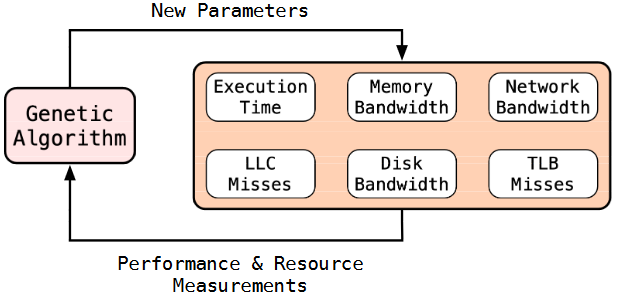 Next generation crosses parameters from most successful previous runs
Performed offline
No prior knowledge of victim workloads
Allows access to hardware performance event counters
--channel cache
GA/main.py
Independently tune all channels
Tune only cache channel
13
Online Contention Region Search
Resource locality and runtime allocation may be variable
Hardware page mapping locality based on availability
Binding open network ports at launch

PolyRhythm’s online attack can search for regions overlapping with victim
Cache eviction sets
Common DRAM rows
Network ports and address families

Profiles its own execution times to infer interference
No elevated privileges required for online attack

Regions not highly dynamic across victim lifetime
Real-time tasks often avoid dynamic paging
Port numbers remain consistent
Slow
Fast
./polyrhythm cache <threads> <stride> <size> <online:0/1>
14
Dynamic Spatio-Temporal Primitive Selection
At each time step select the primitive that maximizes victim delays
Different victim workloads have different control flows and resource usage patterns
PolyRhythm uses reinforcement learning to select action
Train a deep deterministic policy gradient using hardware-in-the-loop against target platform running representative victim application
Trained action network loaded with online attacker
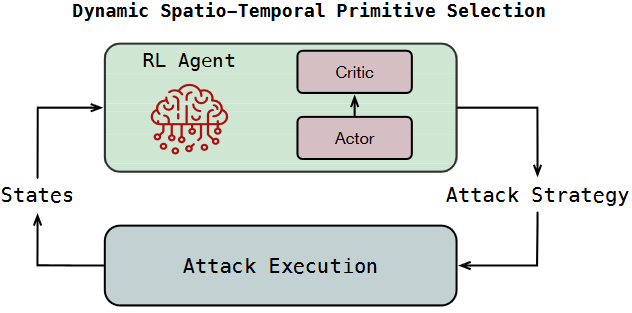 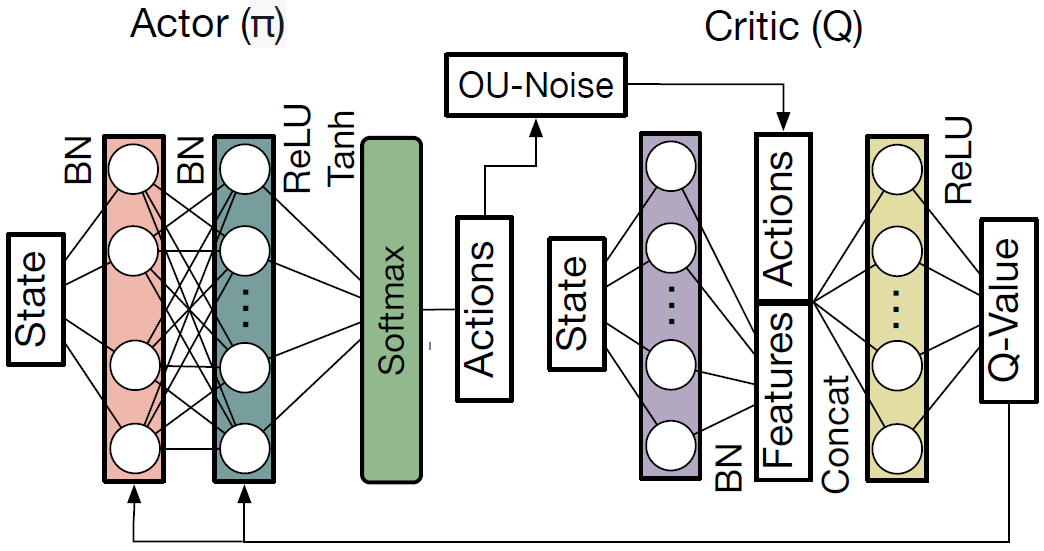 15
Effect of Offline Tuning
Compared PolyRhythm’s tuned cache primitive to untuned BWWrite attack from:
M. Bechtel and H. Yun, “Denial-of-service attacks on shared cache in multicore: Analysis and prevention.” RTAS 2019
CortexSuite benchmark victim running on dedicated core
Captured mean slowdowns over 100 runs
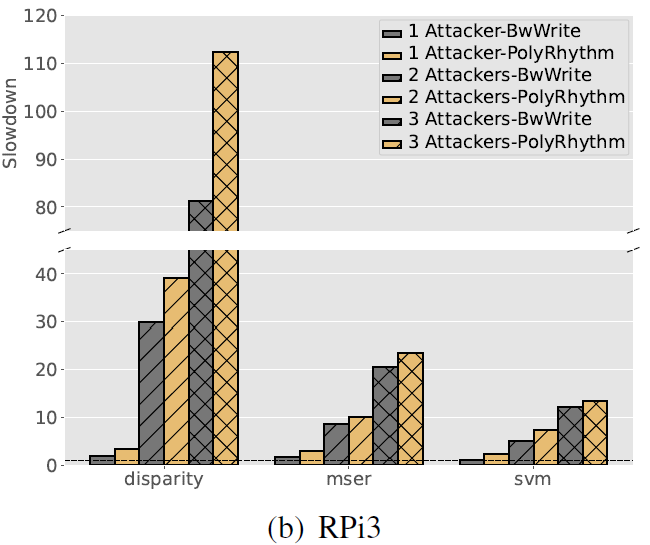 X Slowdown
Platform: Raspberry Pi 3B
16
Attack Primitive Platform Dependence
Compared tuned primitives on multiple platforms
Victims selected from stress-ng workloads
Victim runs on dedicated core
Measured max slowdown over 100 runs
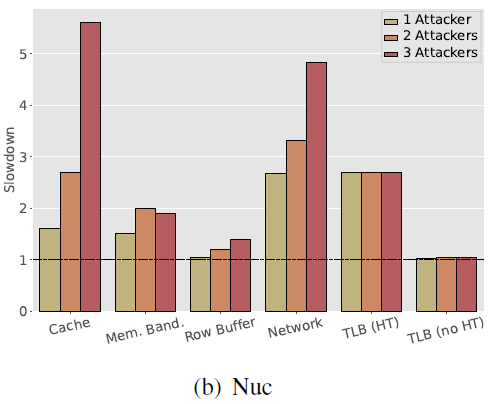 X Slowdown
Platform: Intel Nuc 8
17
Attacking ORB-SLAM3
Attack ORB-SLAM3 on Intel Nuc
Running with 50ms main loop over EuRoC MAV dataset
We compare slowdowns induced by PolyRhythm’s multiple stages
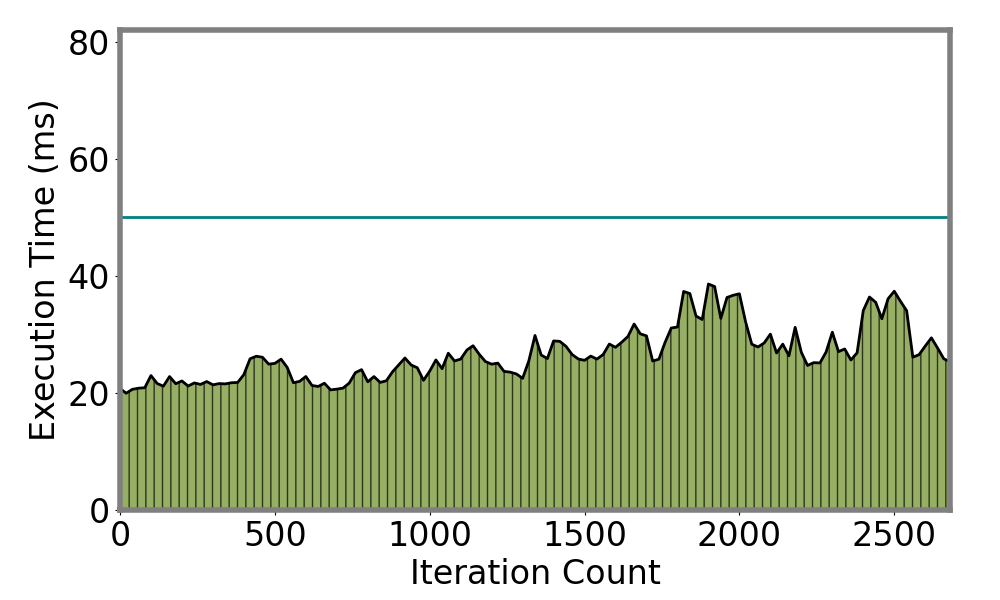 No Attacker
HyperThreading Enabled
ORB-SLAM3 high priority
PolyRhythm low priority
8 attack threads
18
Attacking ORB-SLAM3
Attack ORB-SLAM3 on Intel Nuc
Running with 50ms main loop over EuRoC MAV dataset
We compare slowdowns induced by PolyRhythm’s multiple stages
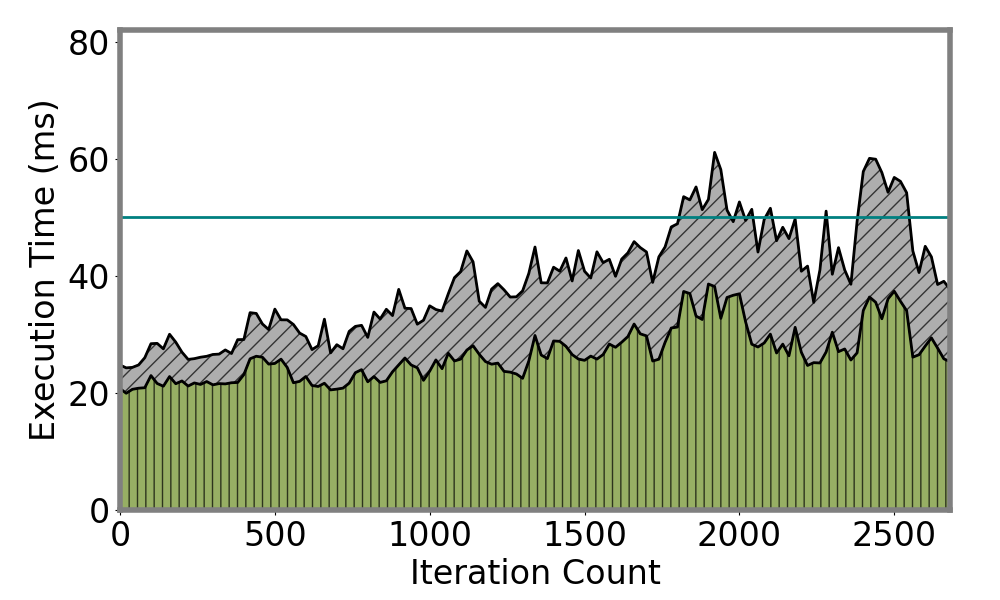 Overrun
Cache Attack
HyperThreading Enabled
ORB-SLAM3 high priority
PolyRhythm low priority
8 attack threads
19
Attacking ORB-SLAM3
Attack ORB-SLAM3 on Intel Nuc
Running with 50ms main loop over EuRoC MAV dataset
We compare slowdowns induced by PolyRhythm’s multiple stages
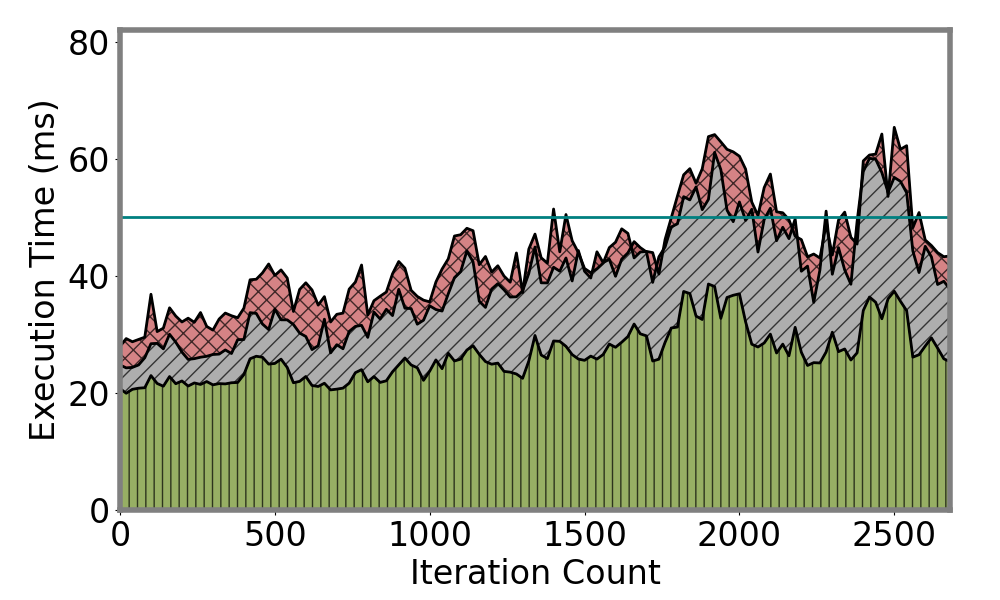 Overrun
Online Contention
Region Search
HyperThreading Enabled
ORB-SLAM3 high priority
PolyRhythm low priority
8 attack threads
20
Attacking ORB-SLAM3
Attack ORB-SLAM3 on Intel Nuc
Running with 50ms main loop over EuRoC MAV dataset
We compare slowdowns induced by PolyRhythm’s multiple stages
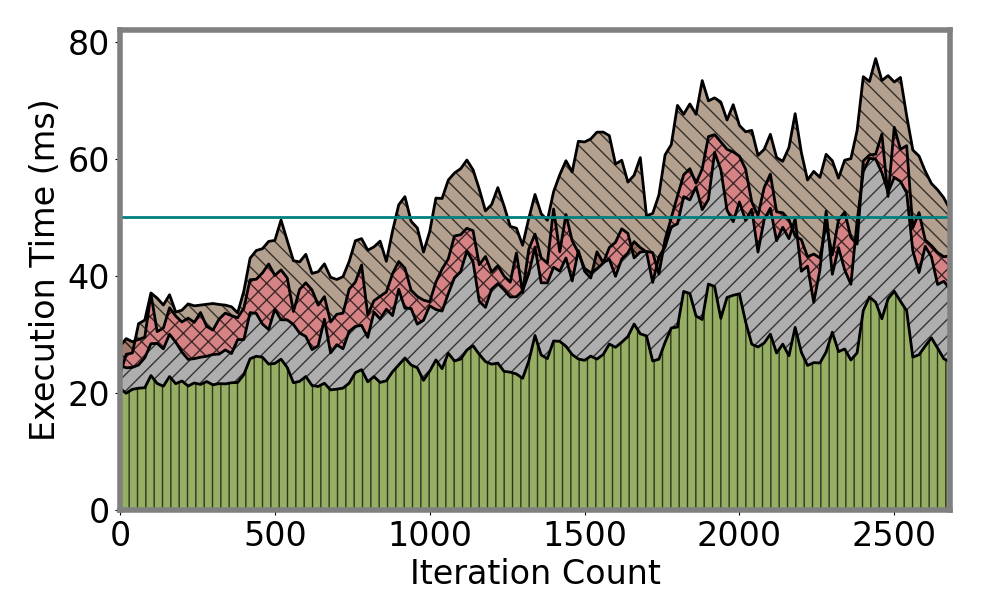 Dynamic Spatio-Temporal Primitive Selection
Overrun
HyperThreading Enabled
ORB-SLAM3 high priority
PolyRhythm low priority
8 attack threads
21
Conclusions
PolyRhythm demonstrates the ability of targeted attacks to substantially inflate execution times

May inform more accurate WCET estimates

Helps to analyze the effectiveness of isolation techniques

Open source and available to all:
https://github.com/WUSTL-CSPL/PolyRhythm

We welcome engagement from the community: questions, collaboration, and contributions
22
Project Link: 
https://github.com/WUSTL-CSPL/PolyRhythm
QR Code:
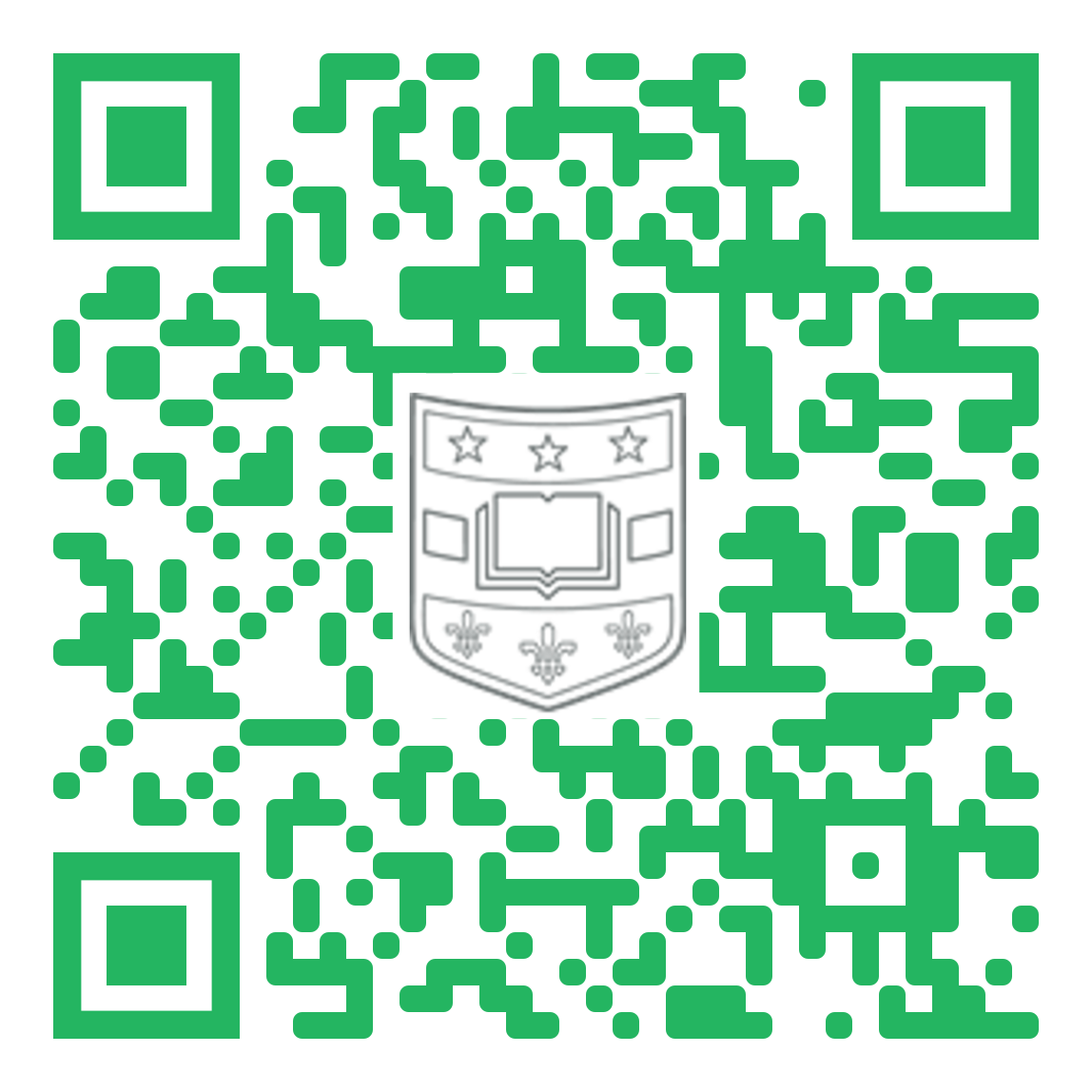 Thank You!
Any Questions?